Historia, Geografía y Ciencias Sociales 
Curso: 1° medio
Unidad 1:
OA: 02
El surgimiento de los totalitarismos 
Análisis de fotografías
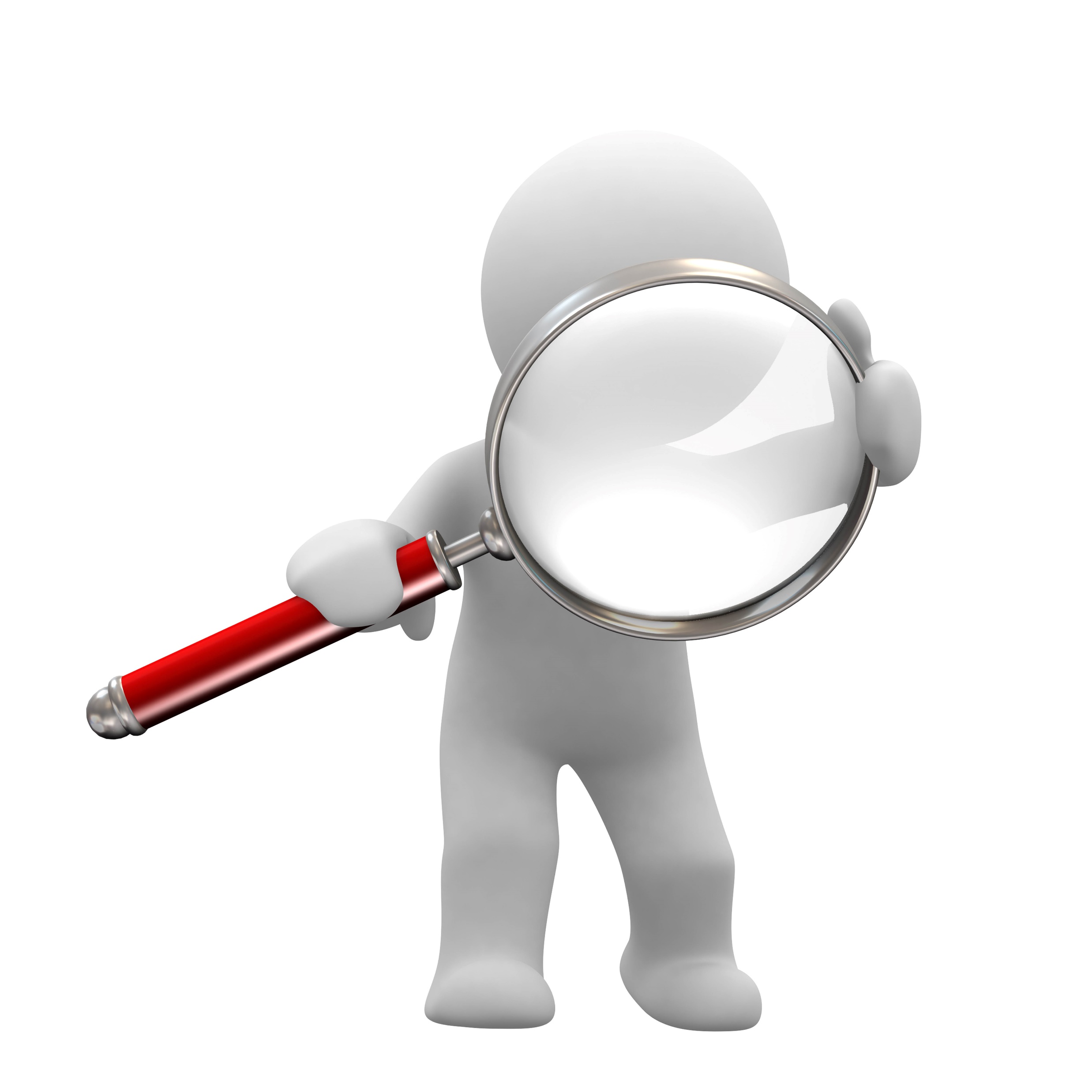 A continuación te presentamos 3 fotografías.Obsérvalas en silencio y toma nota en tu cuaderno de la información que logres extraer de cada una.
Esta foto de Autor desconocido está bajo licencia CC BY-SA-NC
Imagen n° 1
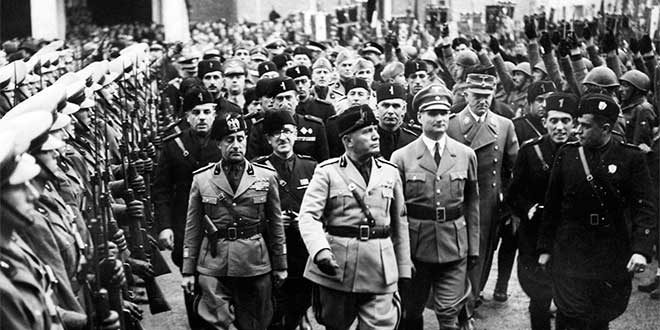 Preguntas para guiar la observación de la imagen:

¿De qué se trata?

¿Qué elementos la componen?

¿Qué puedo concluir al observarla?

¿Con que información de tus  conocimientos previos la puedes relacionar?
Benito Mussolini.
Desfile, Roma 1934.
Imagen n° 2
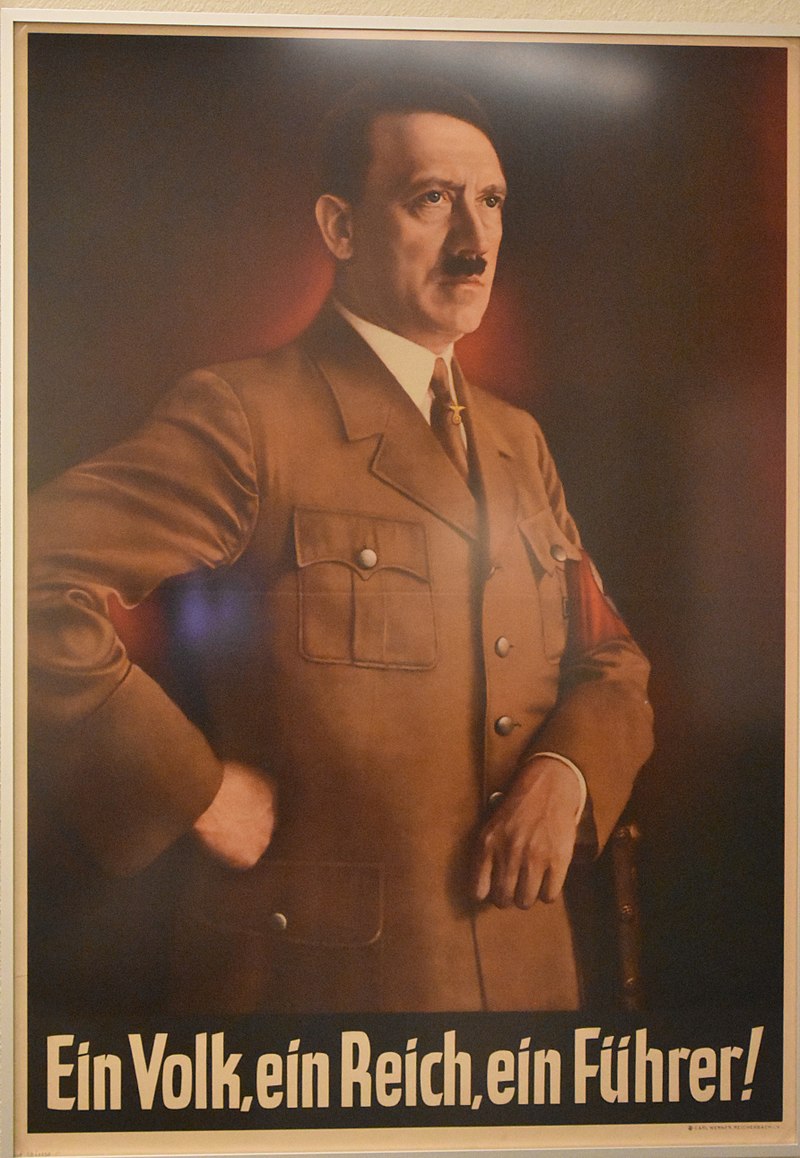 Preguntas para guiar la observación de la imagen:

¿De qué se trata?

¿Qué elementos la componen?

¿Qué puedo concluir al observarla?

¿Con que información de tus  conocimientos previos la puedes relacionar?
Poster de propaganda Nazi, a partir del retrato oficial de Hitler del pintor Heinrich Knirr, pintado en 1935.
El texto dice “Un pueblo, un Imperio, un Líder!
Imagen n° 3
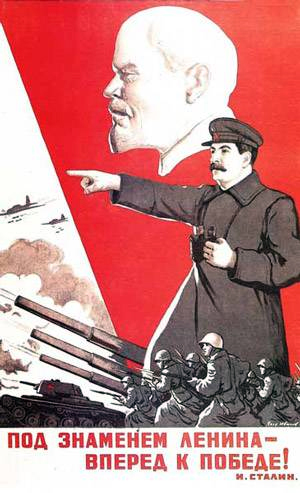 Preguntas para guiar la observación de la imagen:

¿De qué se trata?

¿Qué elementos la componen?

¿Qué puedo concluir al observarla?

¿Con que información de tus  conocimientos previos la puedes relacionar?
Afiche propagandístico bélico.
Texto: “Bajo la bandera de Lenin hacia la victoria”
Tabla para completar a partir del análisis de las imágenes